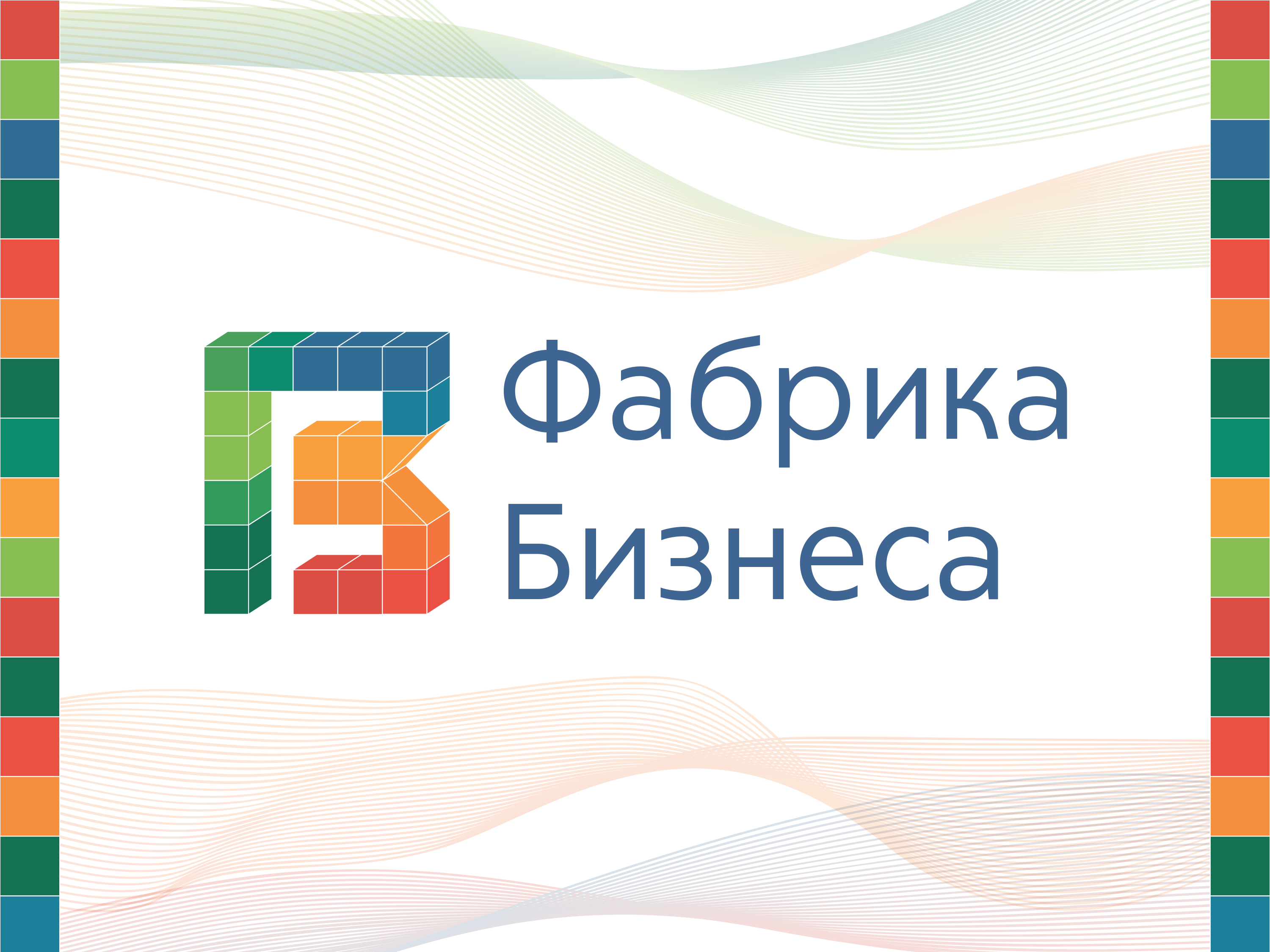 ОСНОВЫ ПРАВОВОГО РЕГУЛИРОВАНИЯ ВЫЯВЛЕНИЯ И ПОДДЕРЖКИ ТАЛАНТЛИВЫХ ОБУЧАЮЩИХСЯ В РОССИЙСКОЙ ФЕДЕРАЦИИ
Материал презентации подготовлен с привлечением специалистов:
Слесаревой Т.Н., специалиста Центра взаимодействия с работодателями ФГАОУ ВО «Уральский федеральный университет имени первого Президента России Б.Н.Ельцина».
Курбановой С.И., специалиста Центра взаимодействия с работодателями ФГАОУ ВО «Уральский федеральный университет имени первого Президента России Б.Н.Ельцина».
Карелиной С. А., директора центра карьеры ФГАОУ ВО «Сибирский федеральный университет».
Правовое регулирование выявления и поддержки талантливых обучающихся
Стратегические документы
Программы развития образования
Нормативные акты органов государственной власти
Указ Президента Российской Федерации от 6 апреля 2006 г. №325 «О мерах государственной поддержки талантливой молодежи»
Концепция общенациональной системы выявления и развития молодых талантов (утв. Президентом Российской Федерации 3 апреля 2012 г.)
Федеральная целевая программа развития образования на 2016-2020 годы (утв. Распоряжением Правительства Российской Федерации от 29 декабря 2014 г. №2765-р)
Постановление Правительства Российской Федерации от 27 мая 2006 г. №311 «О премиях для поддержки талантливой молодежи»
Государственная программа Российской Федерации «Развитие образования на 2013-2020 годы (утв. Распоряжением Правительства Российской Федерации от 15 мая 2013 г. №792-р)
Концепция развития дополнительного образования детей (утв. Распоряжением Правительства Российской Федерации от 4 сентября 2014 г. №1726-р)
Приказ Минобрнауки России от 18 ноября 2013 г. №1252 «Об утверждении Порядка проведения  всероссийской олимпиады школьников»
Положение о назначении и выплате грантов Президента Российской Федерации студентам очной формы обучения образовательных организаций высшего образования из числа одаренных детей, проявивших склонности к техническому и гуманитарному творчеству, изобретательству (проект Постановления Правительства Российской Федерации)
2
Стратегические документы
3
Стратегические документы
4
Концепция развития дополнительного образования детей
5
Программы развития образования
6
Программы развития образования
7
Нормативно-правовые акты органов государственной власти Российской Федерации
8
Концепция общенациональной системы выявления и развития молодых талантов
9
Комплекс мер по реализации Концепции общенациональной системы выявления и развития молодых талантов
10
Поддержка одаренных обучаемых
11
Проблемы и направления развития
12